Phenomene observable la nuit
Étoiles filantes
Aurores boréal
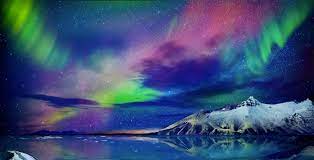 Province : MTL , QC, USA
MRC : St Georges et St Marie
Localité : St Joseph avec Robert Cliche